The Community Hydrogen Forum and Decision Support Tool
Dr Rory Monaghan, NUI Galway
18th February 2021
Hydrogen Triple Alliance Webinar
Overview
The Renewable Hydrogen Opportunity for Communities

The Community Hydrogen Forum

The CH2F Decision Support Tool

The Next Steps
The Renewable Hydrogen Opportunity for Communities
Energy security
Reliable emissions free transport, heat and power
Long-term energy storage
Reduced fossil fuel use
Local investment
New clean industries
Hi-tech employment
Community development
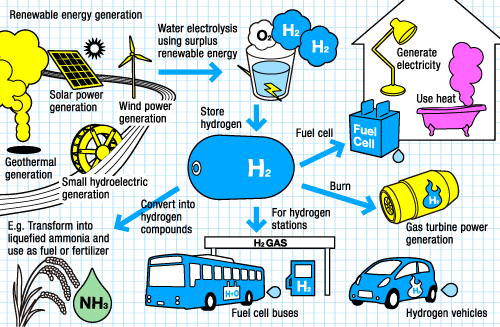 http://www.thinktheearth.net/thinkdaily/report/2010/08/rpt-53.html#page-2
How can communities recognise and take the H2 opportunity?
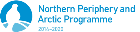 The Community Hydrogen Forum
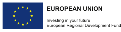 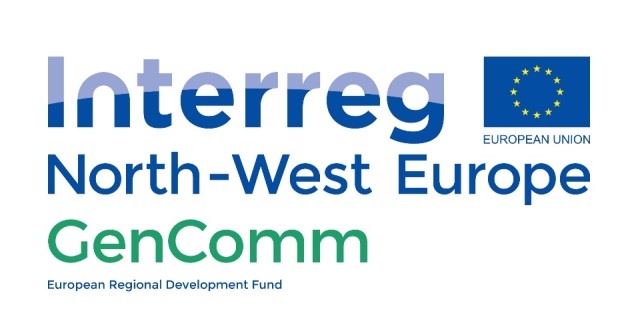 Hydrogen insights
Hydrogen links
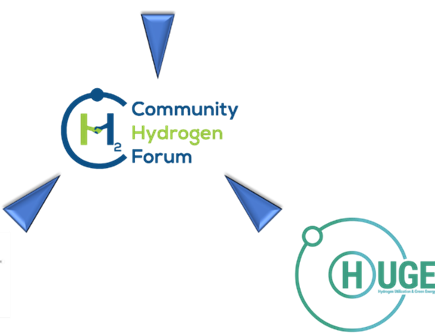 Hydrogen case studies
Hydrogen forum
Decision support tool
Hydrogen networking
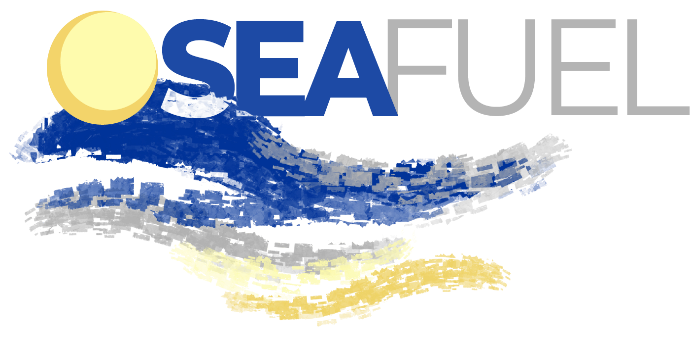 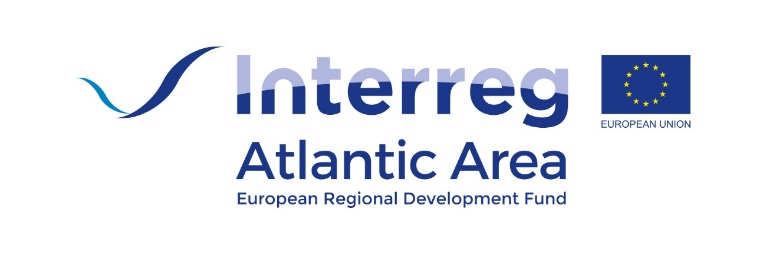 The Community Hydrogen ForumOverview
Platform designed to help everyone understand the opportunities renewable hydrogen technologies offer in Europe. 
Intended to be a forum for national, regional, and local governments, energy agencies, community development groups, energy cooperatives, educational institutions, renewable energy developers, transport sectors, and grid operators. 
Any stakeholder from Northwest Europe, the Atlantic Area or the Northern Peripheries and Arctic is encouraged to participate as a member.
http://communityh2.eu/
The Community Hydrogen ForumObjectives
To raise awareness of the potential of hydrogen in sustainable community development, decarbonisation, and energy security.
To offer a forum to share information, experience and best practice of how communities and projects are deploying hydrogen across Europe.
To provide an up-to-date, informed resource for hydrogen information and case studies.
To provide access to a unique Decision Support Tool (DST) to assist in evaluating how hydrogen technologies can be deployed in individual scenarios.
To play a role in developing long term strategies for the advancement in adoption of hydrogen technologies.
http://communityh2.eu/
The Community Hydrogen ForumA tour of the website
http://communityh2.eu/
Decision Support Tool
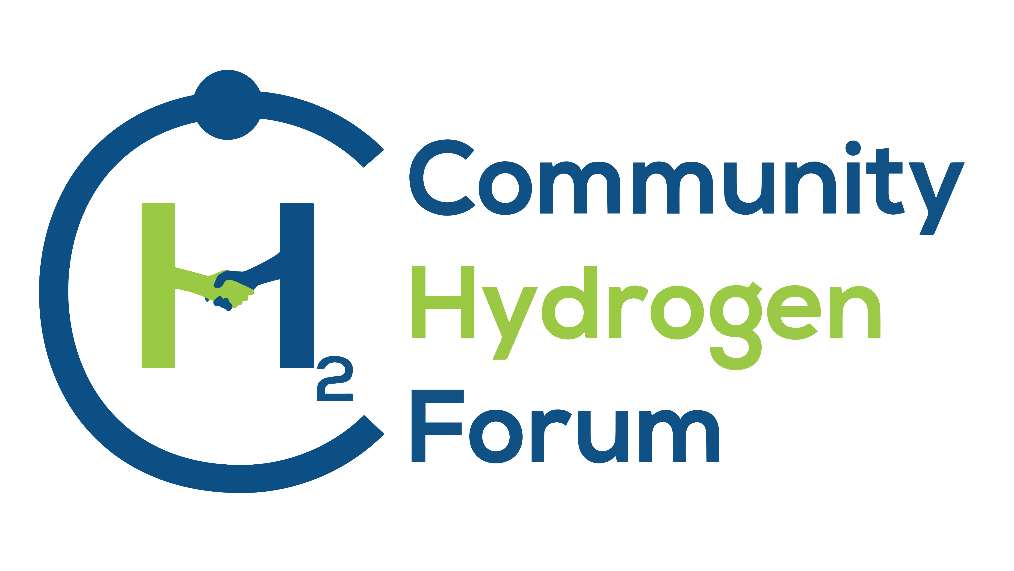 Where can I learn about hydrogen opportunities?
Decision Support Tool
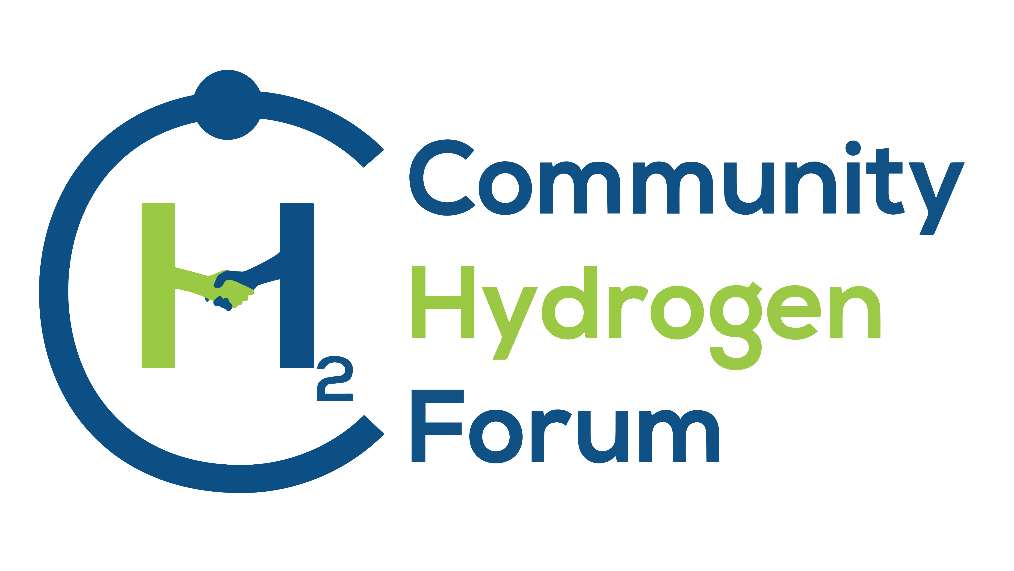 Decision Support Tool
Curtailed renewable energy sources
Energy demands
Hydrogen could make sense for my community, organisation or company.

But how do I make it happen?

How do I find a hydrogen source or market?
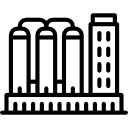 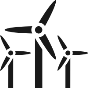 Where can I learn about hydrogen opportunities?
Industry
Wind Energy
Mobility
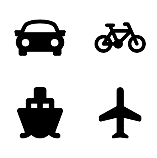 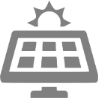 Solar Energy
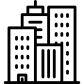 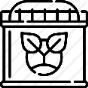 Stationary Energy
AD Plant
Decision Support Tool
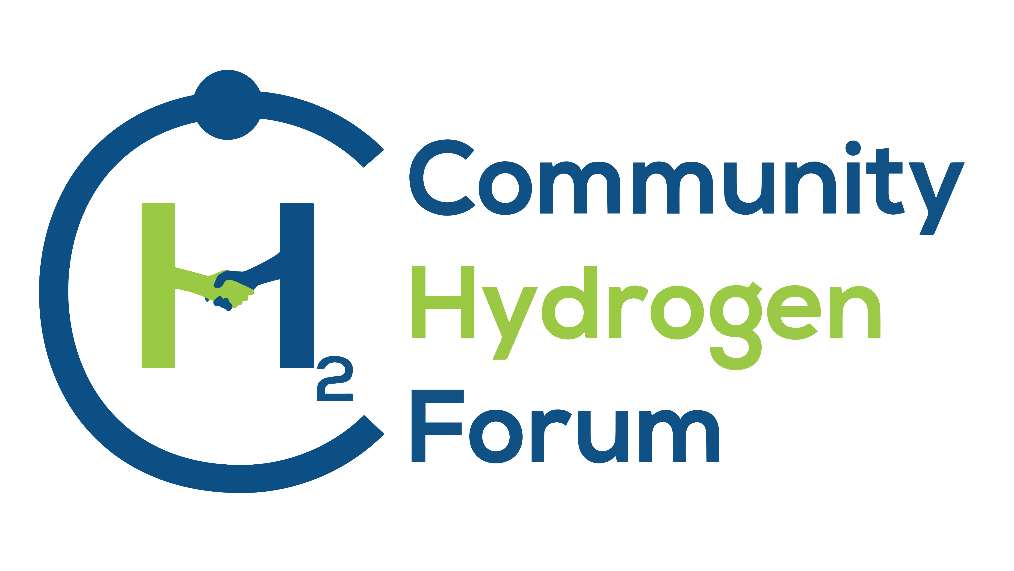 Decision Support Tool
Curtailed renewable energy sources
Energy demands
Hydrogen could make sense for my community, organisation or company.

But how do I make it happen?

How do I find a hydrogen source or market?
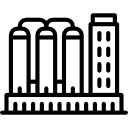 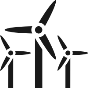 How do I take the next steps?
How do I connect with others across Europe?
Where can I learn about hydrogen opportunities?
Industry
Wind Energy
Mobility
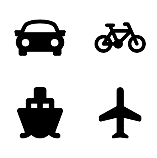 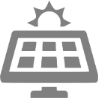 Solar Energy
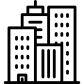 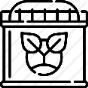 Stationary Energy
AD Plant
The Decision Support ToolWhat is it?
Supports stakeholders to evaluate the potential of hydrogen in:
sustainable community development
Decarbonisation
energy security
Achieves this by demonstrating the role of hydrogen produced at onshore wind farms with battery storage and PV arrays in decarbonising public bus fleets in large cities across the region
Visualised in an online interactive map of Europe
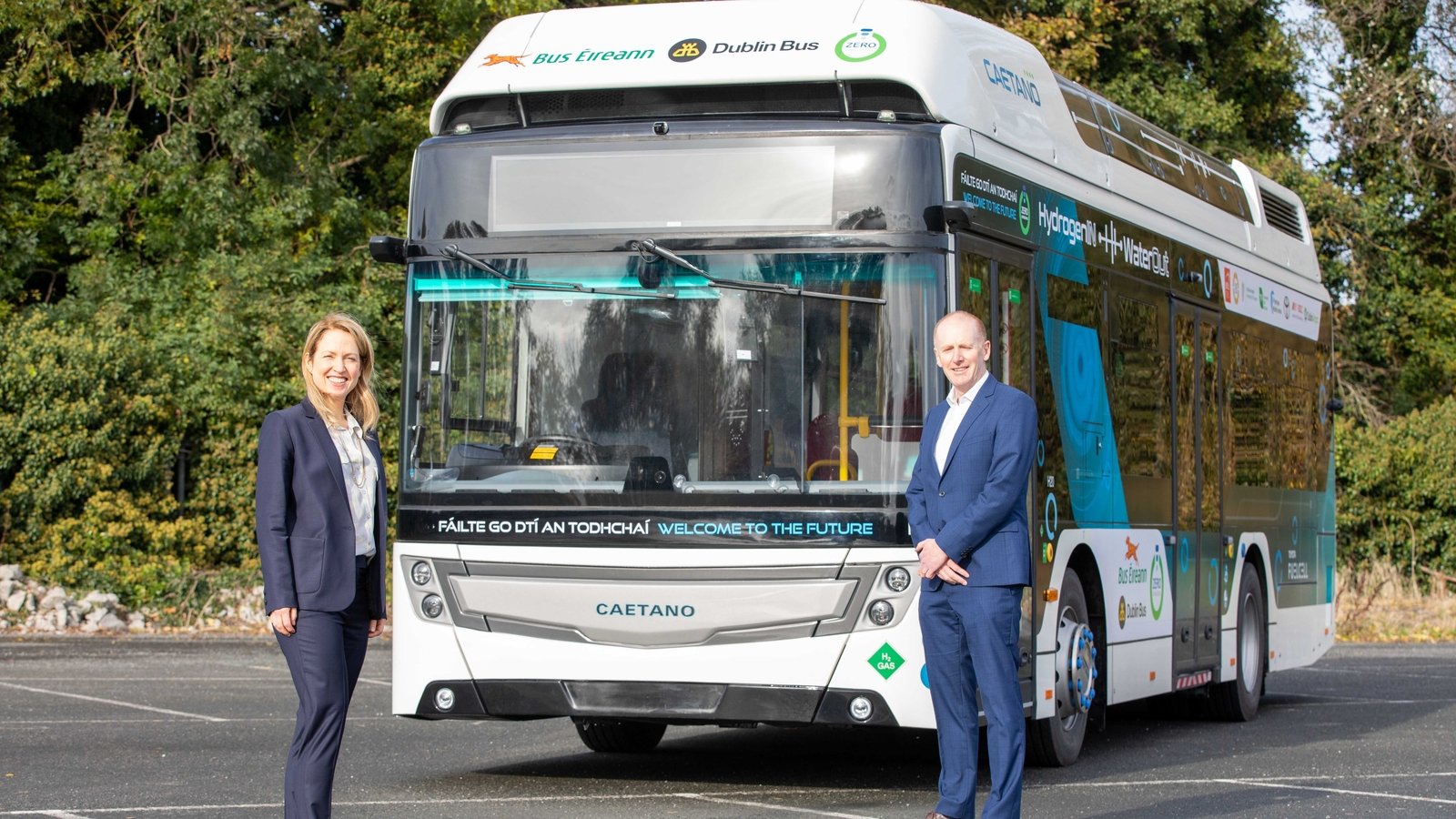 The Decision Support ToolWhy city buses?
Hydrogen fuel cell city buses are now on sale commercially
They provide a large, predictable, centralised hydrogen demand
Fuel cell buses or fleets operate in Aberdeen, Belfast, Dublin, London, Seoul, Tokyo, and many other cities
CaetanoBus & WrightBus offer single-and double-decker FCEV buses
Dublin Caetano FCEV bus trial, Nov 2020
https://www.rte.ie/news/business/2020/1111/1177483-cie-group-partners-in-hydrogen-fuel-cell-bus-trial/
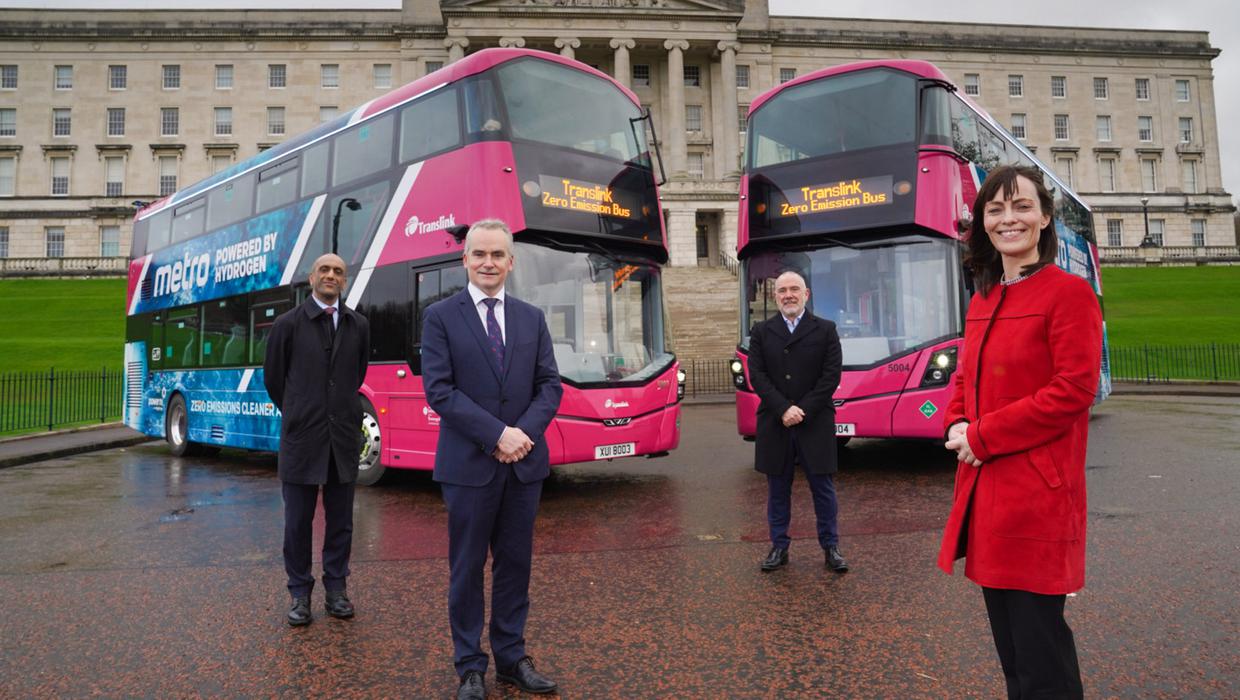 Belfast WrightBus FCEV bus deployment, Dec 2020
https://www.belfasttelegraph.co.uk/news/northern-ireland/translinks-hydrogen-powered-buses-enter-service-in-northern-ireland-39872290.html
The Hydrogen Tools of the Community Hydrogen Forum
The Simplified Decision Support Tool (SDST)Energy & hydrogen outlook for Belgium
What Are the Primary Energy Sources in My Country?
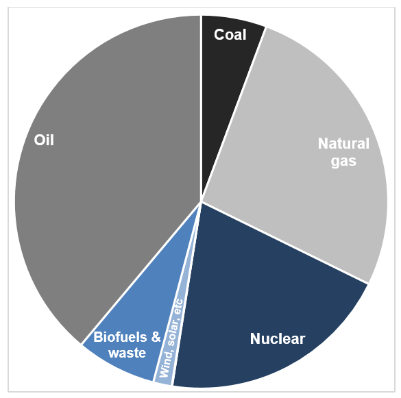 This figure shows the percentage share of total primary energy supply (TPES) by energy source. It can be seen that 71% of the Belgian energy demand are supplied by fossil fuels (coal, natural gas and oil). Renewable energy contributes to nearly 9% of the total energy supply. Renewable includes wind, solar, hydro, biofuels & waste.
How Is Hydrogen Produced in My Country?
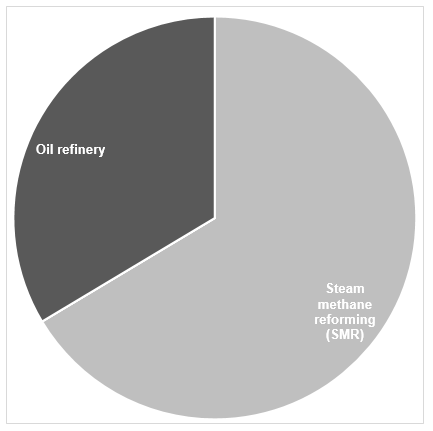 The pie diagram illustrates the percentage share of total hydrogen capacity by process production. The figure shows the hydrogen has been produced and consumed in Belgium. In fact, most of hydrogen is generated from fossil fuels via steam methane reforming (SMR). The rest of hydrogen is extracted in oil refinery. In the near future, renewables can also be potential energy sources for hydrogen production.
Reference
International Energy Agency (IEA). Total primary energy supply in Europe. 2017. https://www.iea.org/regions/europe 
Hydrogen Tools. Merchant Hydrogen Plant Capacities in Europe. Hydrogen Analysis Resource Center. 2015. https://h2tools.org/hyarc/hydrogen-data/merchant-hydrogen-plant-capacities-europe
The Decision Support Tool - Biomass-derived H2How to Produce Hydrogen from Biomass?
Biomass Resources
Vegetable
Oil
Animal Manures
Agricultural Residues
Organic Waste
Sewage Sludge
Chemical
Biological
Thermochemical
Transesterification
Pyrolysis
Alcoholic
Anaerobic
Gasification
Biogas
Synthetic gas
Ethanol
Biodiesel
Bio-oil
Steam reforming, partial oxidation, and autothermal reforming
CO2 & H2
Pressure Swing Adsorption (PSA)
Reference
Dou, B. Hydrogen production from the thermochemical conversion of biomass: issues and challenges. Sustainable Energy & Fuels. Issue 2, 2019.
Milne, T.A. Hydrogen from Biomass. State of the Art and Research Challenges. National Renewable Energy Laboratory. Golden, USA. 2010. 
IEA. The Future of Hydrogen. Seizing today’s opportunities. International Energy Agency (IEA).Paris, France. 2019.
Hydrogen
The Decision Support Tool - Wind/Solar-based H2 How it works
Annual energy demands for big city bus fleets
Hydrogen energy equivalent
Total hydrogen demand
Wind farm locations
Big city locations
Hydrogen supply chain
4,252 wind farms across North West Europe
37 cities across North West Europe
Total hydrogen supply
Optimal electrolyser size at every wind farm
Available curtailed wind
“Topped up” with grid electricity
Additional solar power & battery
The Decision Support Tool – Wind-based H2 How it works
wind curtailment (%)
wind cap. factor (%)
wind farm cap. (MW)
Input
wind curtailment (MWh)
hydrogen production (kg/y)
opt. electrolyser size (MW)
Technical model
required water (kg/y)
required grid elect. (MWh)
distance (km)
Economic model
full operating cost relative to diesel
The Decision Support Tool – Solar-Wind-based H2 How it works
wind curtailment (%)
wind cap. factor (%)
wind farm cap. (MW)
solar cap. factor (%)
Input
wind curtailment (MWh)
PV size. (MW)
hydrogen production (kg/y)
battery size. (MWh)
opt. electrolyser size (MW)
Technical model
required water (kg/y)
batt. elect. (MWh)
required grid elect. (MWh)
PV elect. (MWh)
distance (km)
Economic model
full operating cost relative to diesel
The Decision Support Tool Results for Dublin
Wind+PV+battery results
Wind-only results
The percentage of city bus fuel displaceable by renewable H2 for different electrolyser operation modes
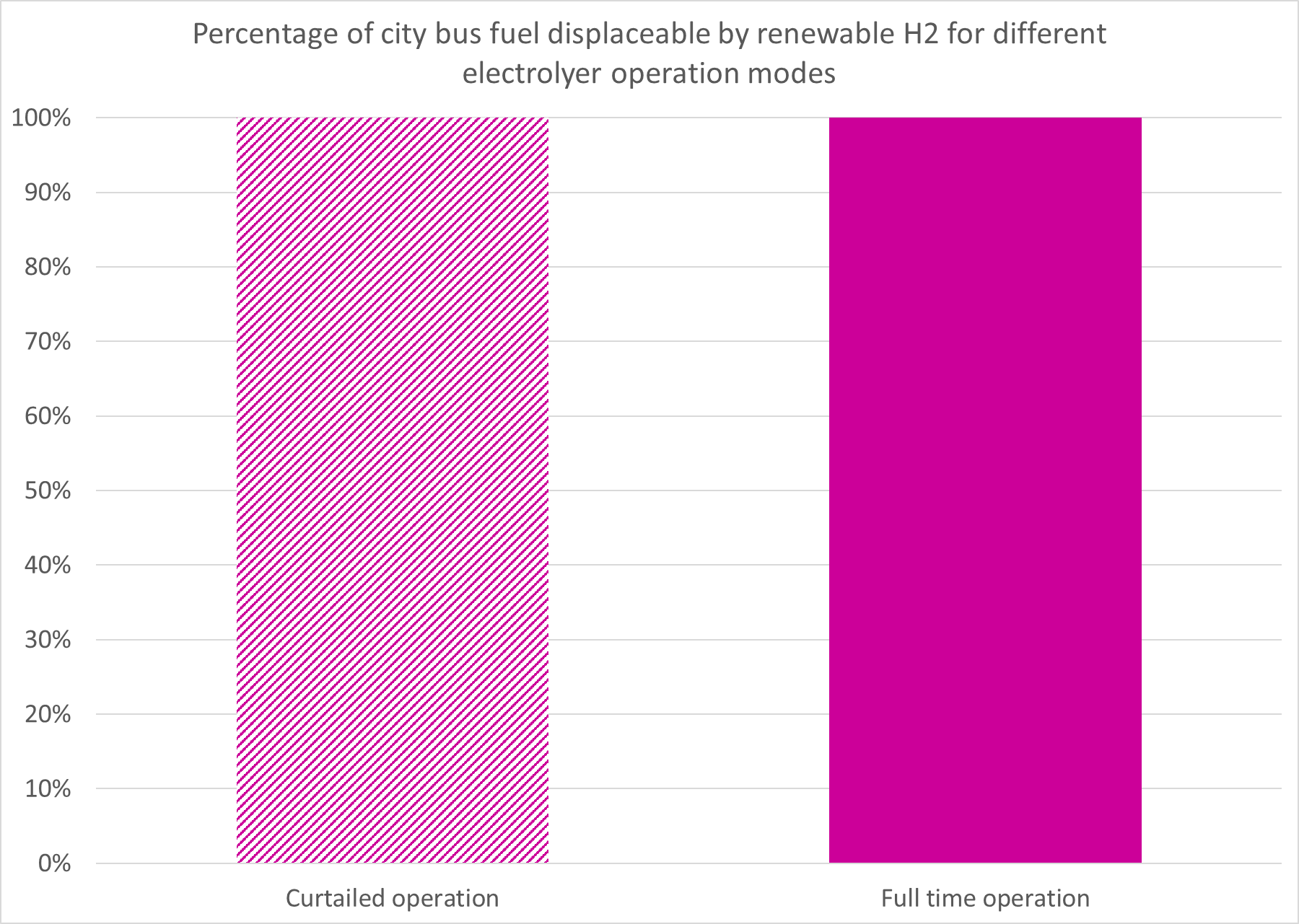 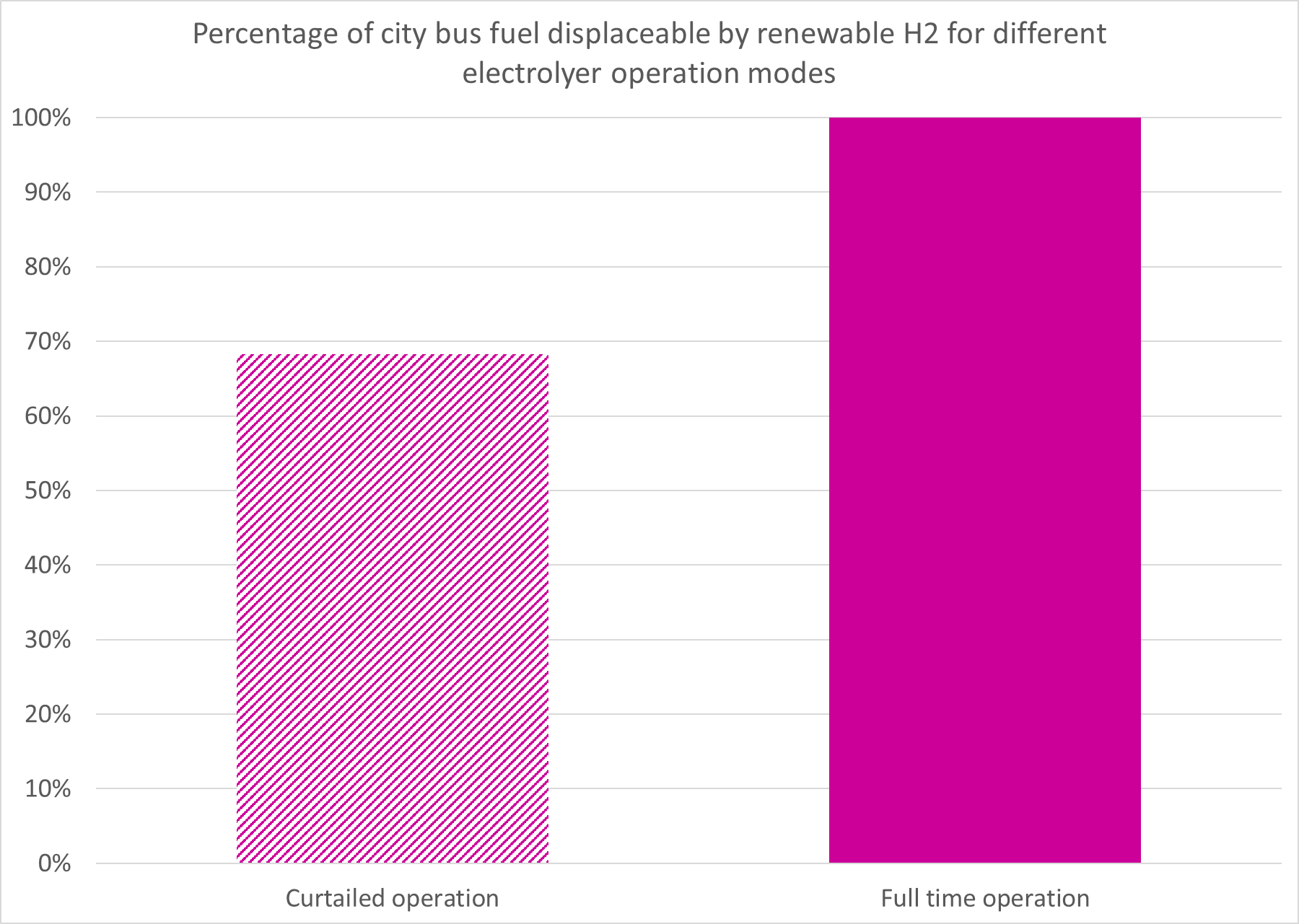 The percentage of operational costs for hydrogen buses for different electricity prices and electrolyser operation modes, relative to diesel
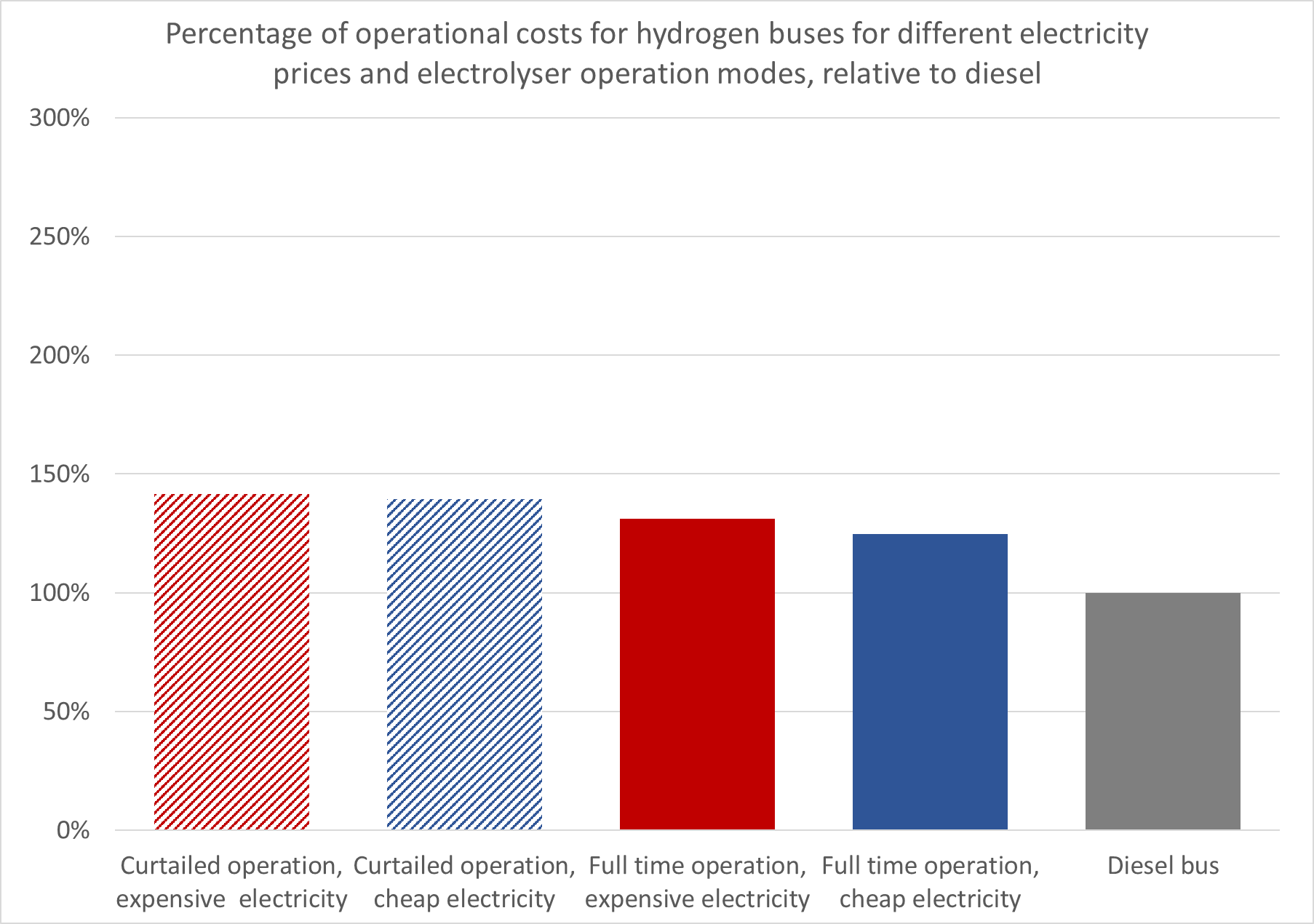 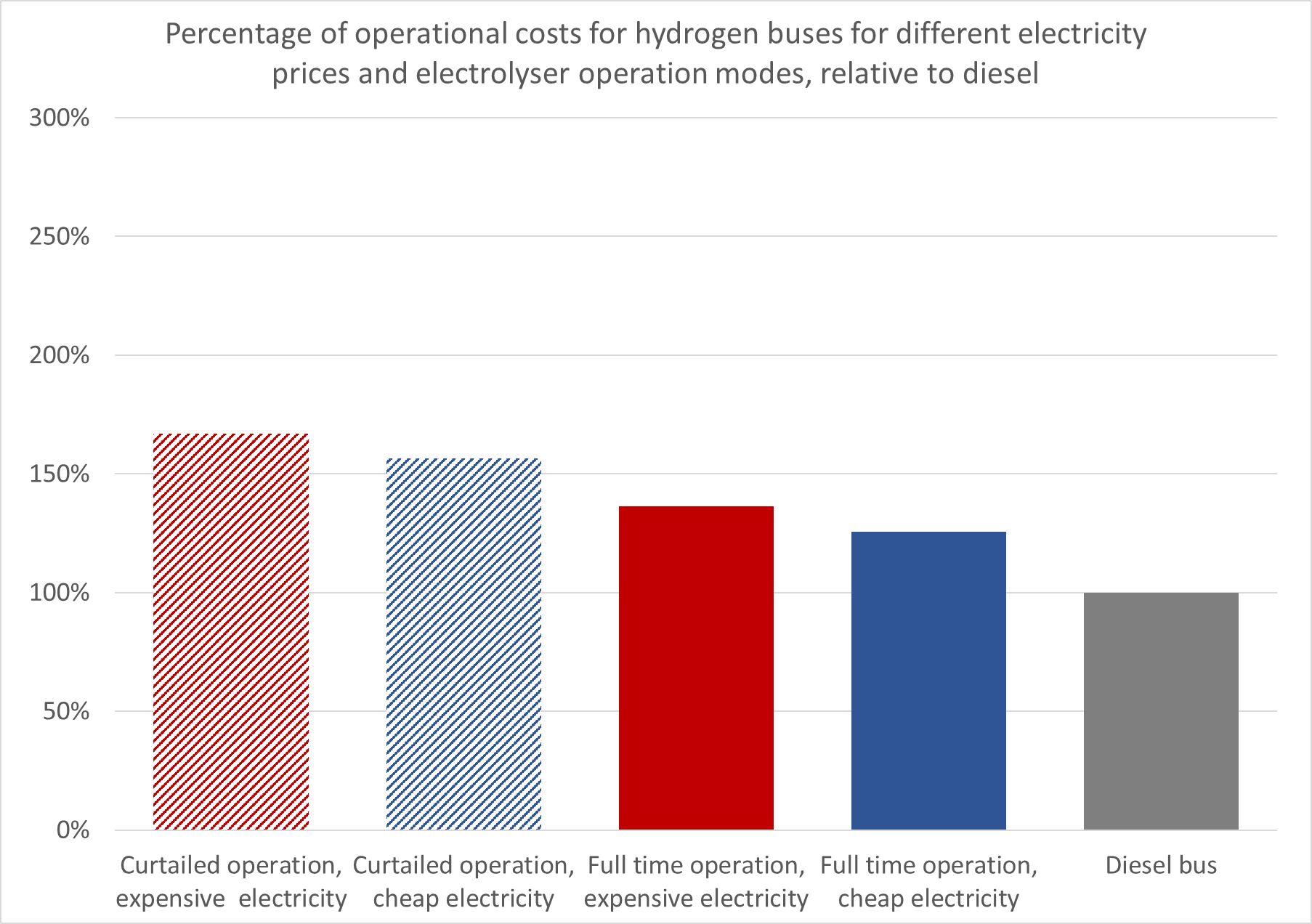 Distances from hydrogen sources to city bus fleet
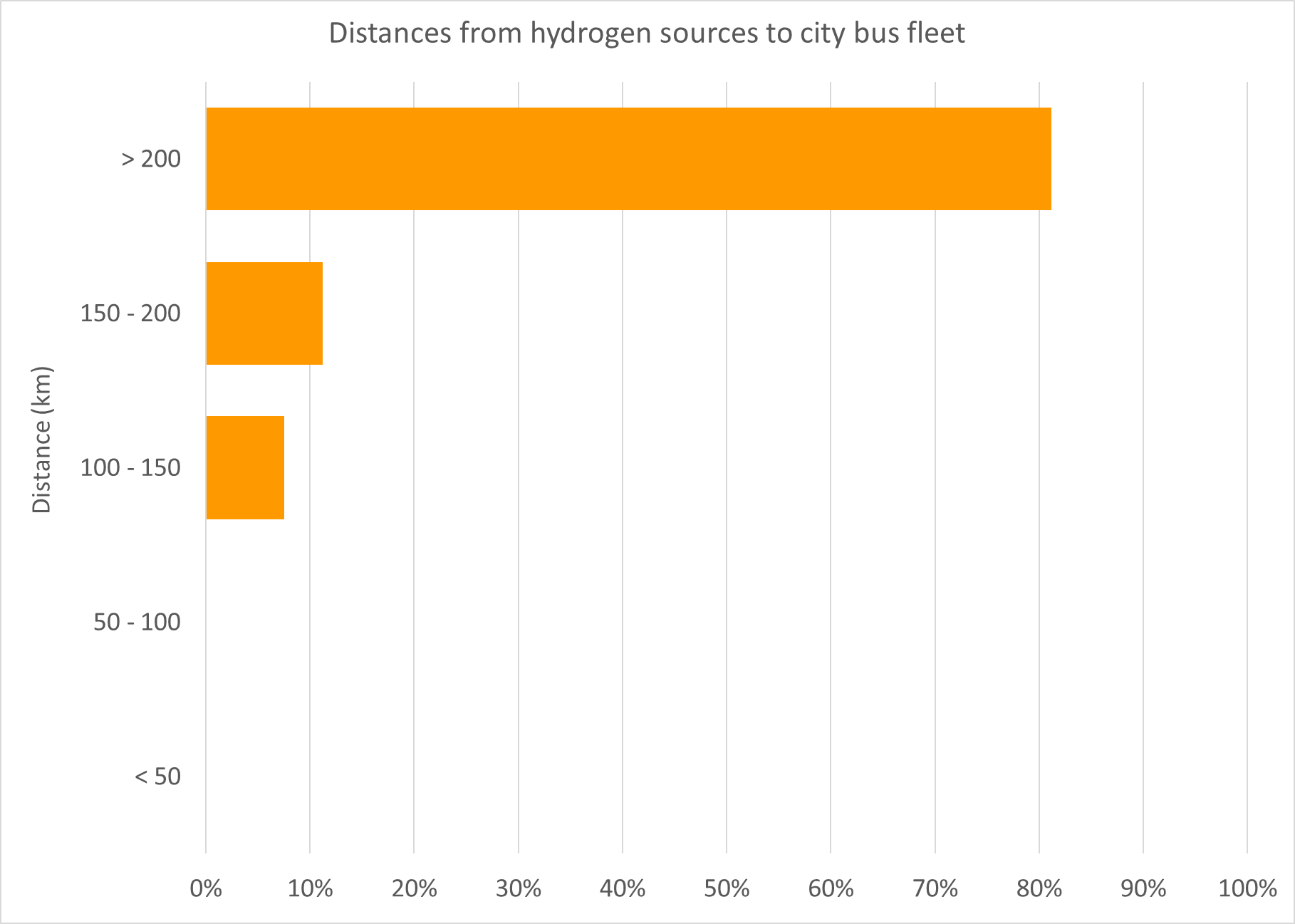 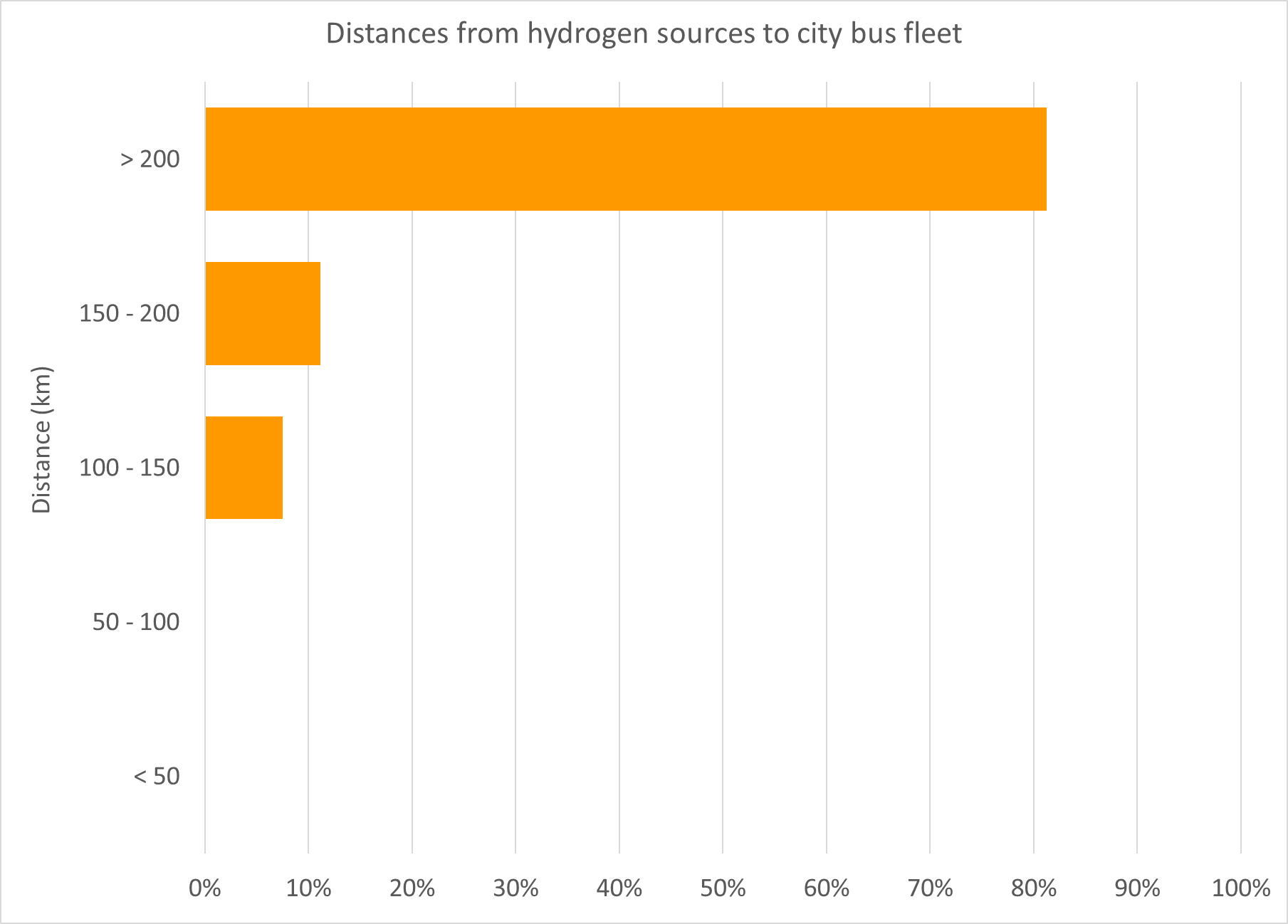 The Hydrogen Tools of the Community Hydrogen Forum
The hydrogen opportunity is here. 
Will your community explore it?
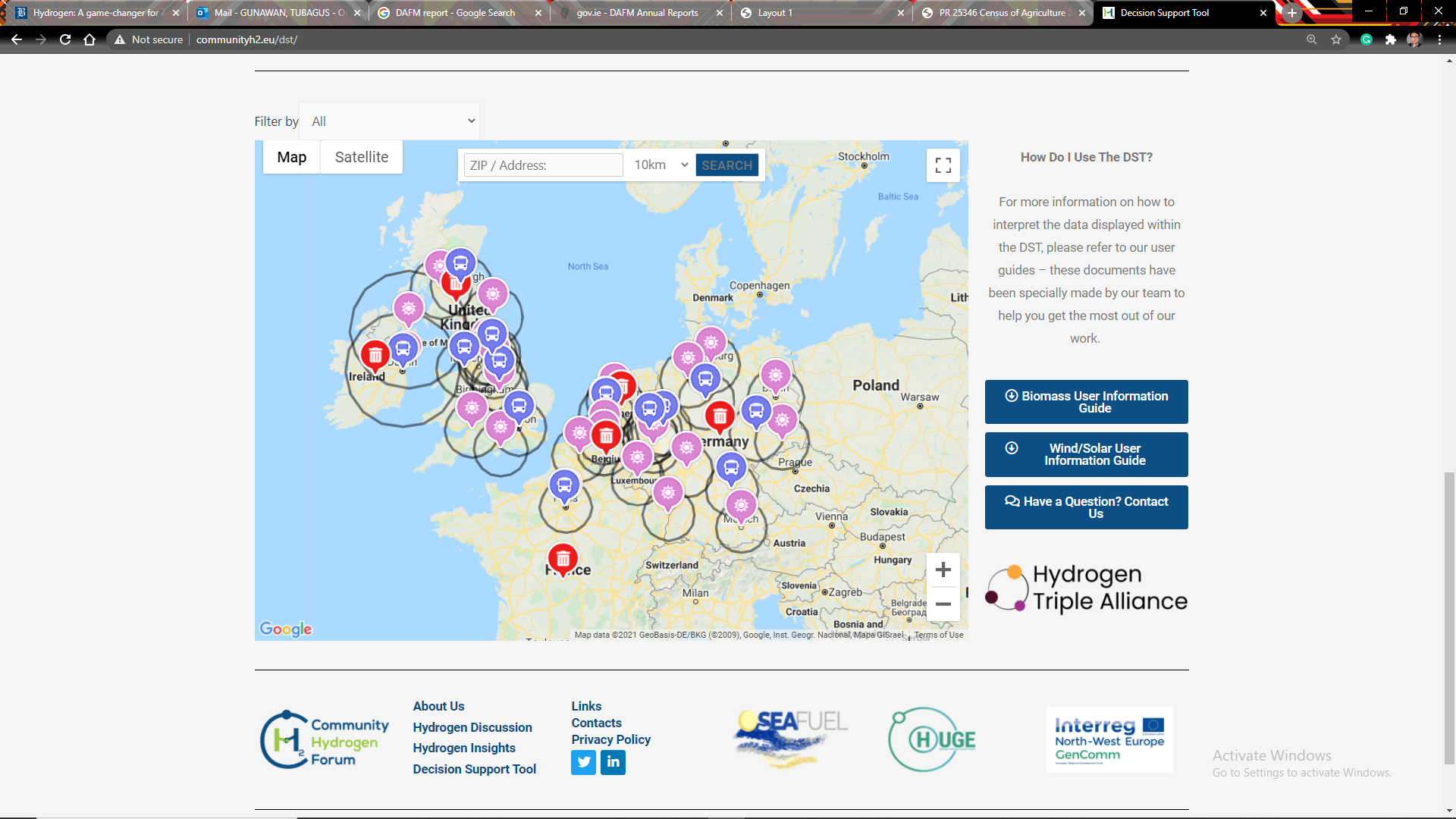 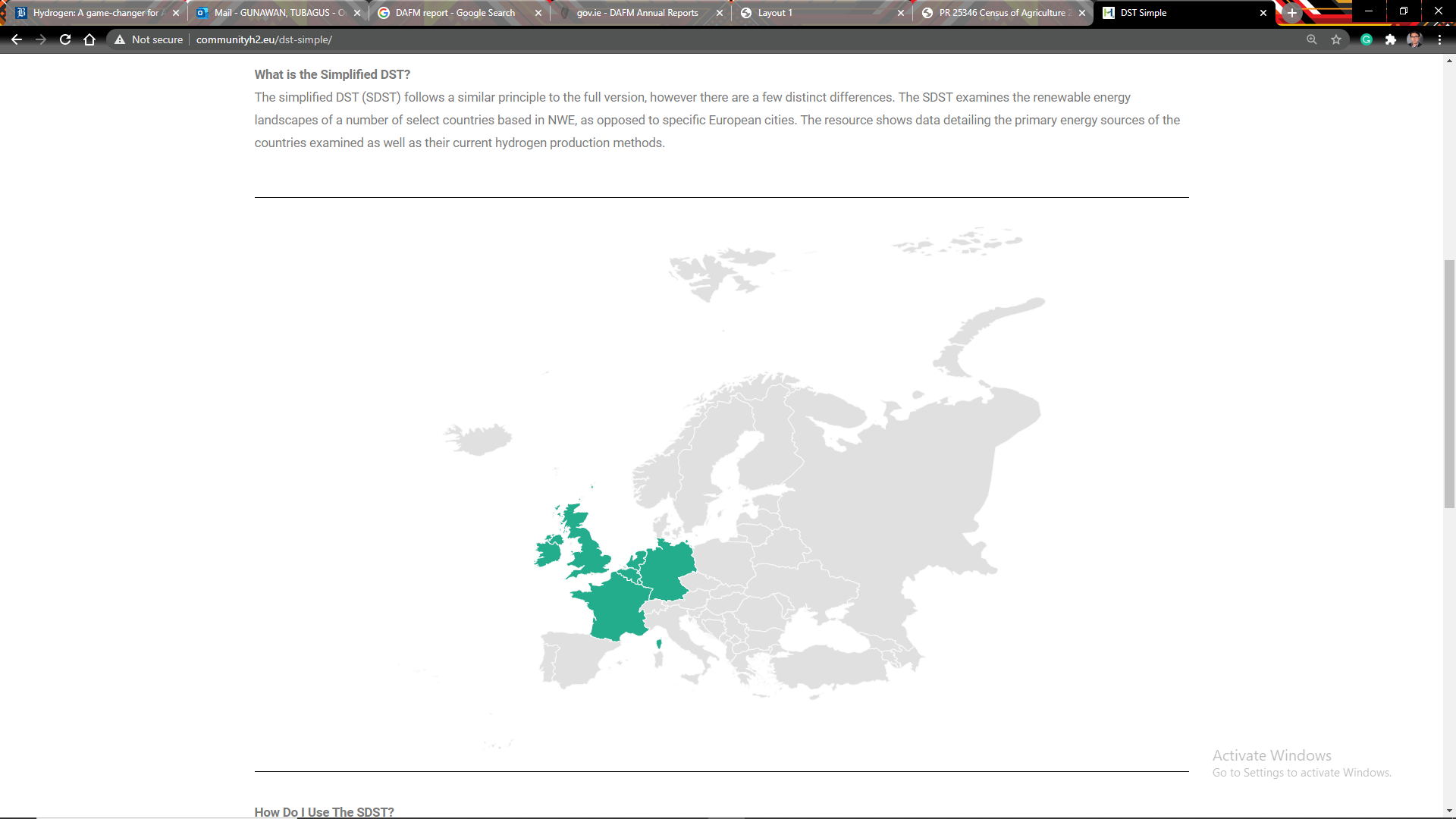 http://communityh2.eu/dst-simple/
http://communityh2.eu/dst/
The Next StepsFor potential hydrogen stakeholders
Go to http://communityh2.eu/ and register to join the Community Hydrogen Forum

Learn about the exciting community hydrogen projects underway across Europe 

Explore your region’s renewable hydrogen potential using the DST

Contact the Community Hydrogen Forum at info@communityh2.eu to start taking the next steps to realise your community’s renewable hydrogen opportunity
Backup slides
Tour backup slidesAbout us
http://communityh2.eu/about-us/
Tour backup slidesHydrogen insights
http://communityh2.eu/h2-insights/
Tour backup slidesLinks
http://communityh2.eu/
Tour backup slidesLinks – National hydrogen associations
http://communityh2.eu/links/
Tour backup slidesLinks – Some key EU projects
http://communityh2.eu/links/
Tour backup slidesHydrogen discussion forum
http://communityh2.eu/community/
Tour backup slidesDecision Support Tool
http://communityh2.eu/dst/
The Decision Support Tool - Biomass-derived H2Results for the United Kingdom (UK)
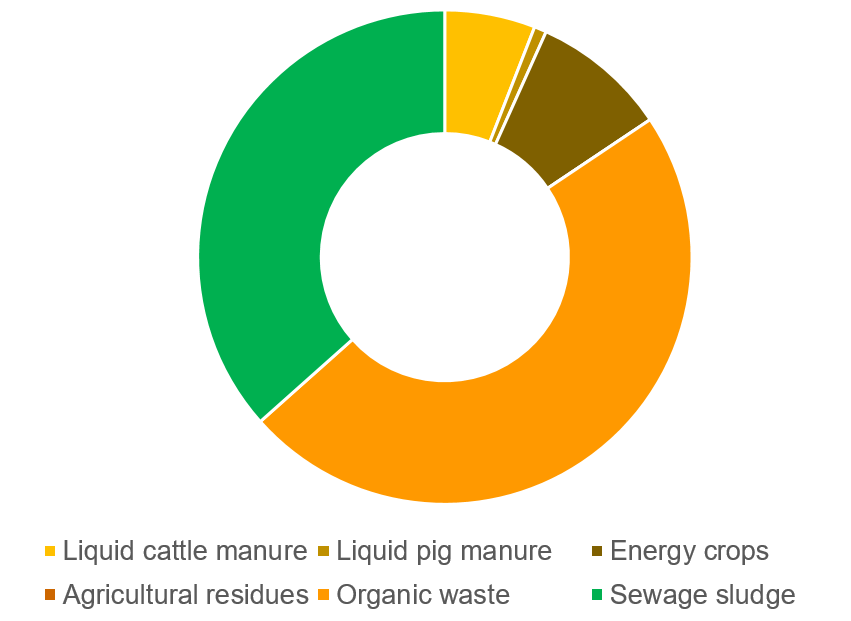 The percentage share of feedstock to produce biogas
This graph illustrates the portion of feedstocks to produce the entire biogas in the UK. As can be seen in the figure, nearly half of the entire biogas in the UK is produced from organic waste. Followed by sewage sludge and energy crops. Manures from pig and cattle have a small portion.
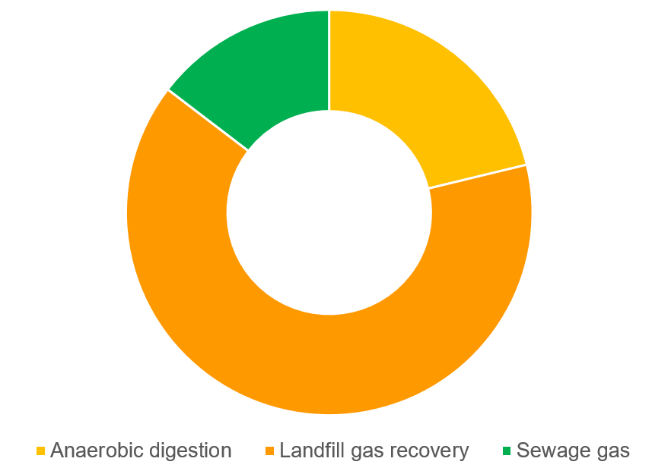 The percentage share of processes to produce biogas
The figure shows three anaerobic processes to produce biogas in the UK. It can be seen that more than 50% of the entire biogas in the UK is produced by land fill recovery. Anaerobic digestion and sewage gas are the second and third large contributors, respectively.
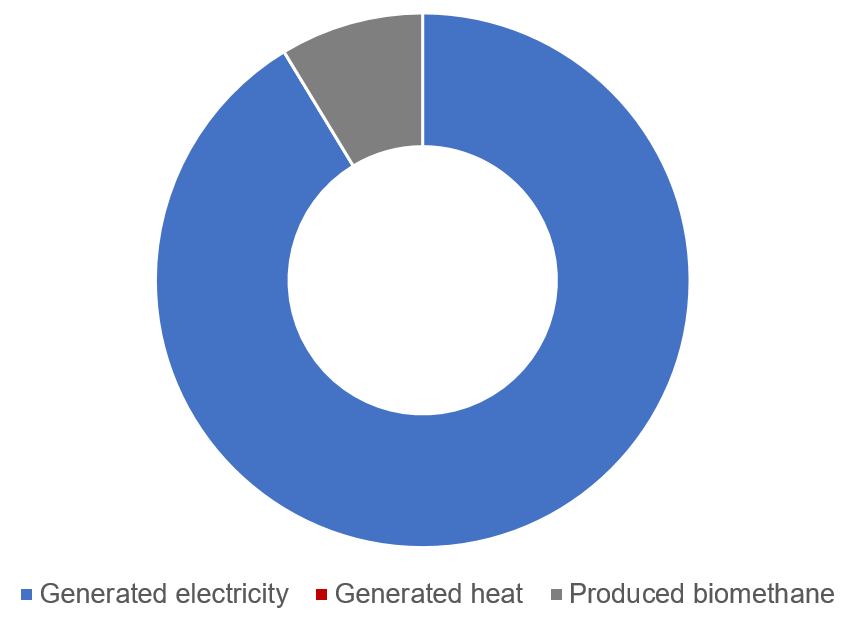 The percentage share of generated energy from biogas
This figure indicates how biogas is utilised in the UK. Most of biogas is used to generate power. A little portion of biogas is upgraded to biomethane.
Reference
European Commission, “Optimal Use of Biogas from Waste Streams” An Assignment of the Potential of Biogas from Digestion in the EU beyond 2020.
Scarlat, N. “Biogas: Developments and perspectives in Europe”. Renewable Energy. 2018. 
European Commission, “Impact of the use of the biomethane and hydrogen potential on trans-European infrastructure”. 2020.
Banja, M. “Biomass for energy in the EU – The support framework”. Energy Policy. 2019.
The Decision Support Tool - Biomass-derived H2Results for the United Kingdom (UK)
The weighted average production costs of biogas from various type of feedstock
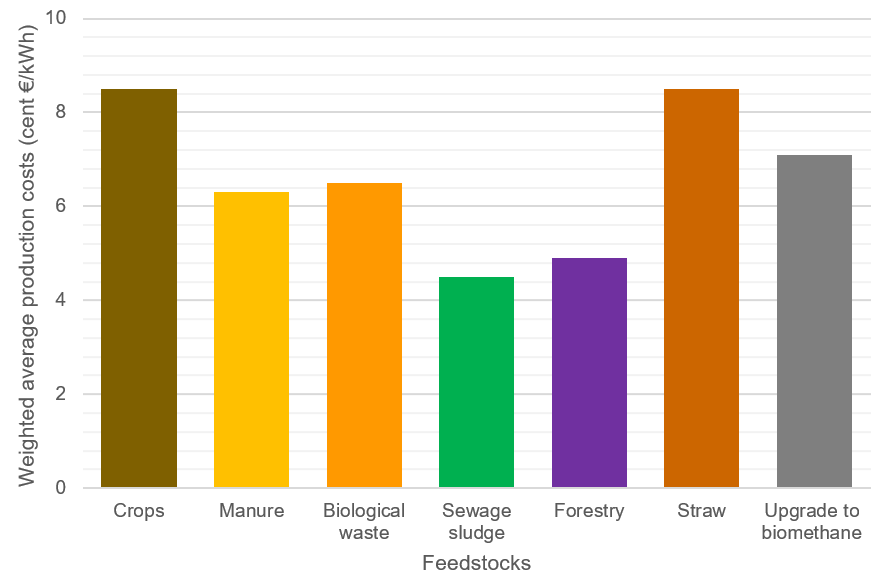 The bar graph shows the average production cost of biogas from various type of feedstocks. Biogas produced from sewage sludge (coloured in green) has the lowest production cost compared to other feedstocks. The upgrading cost to biomethane is indicated at the last bar (coloured in grey).
The percentage share of processes to produce biogas
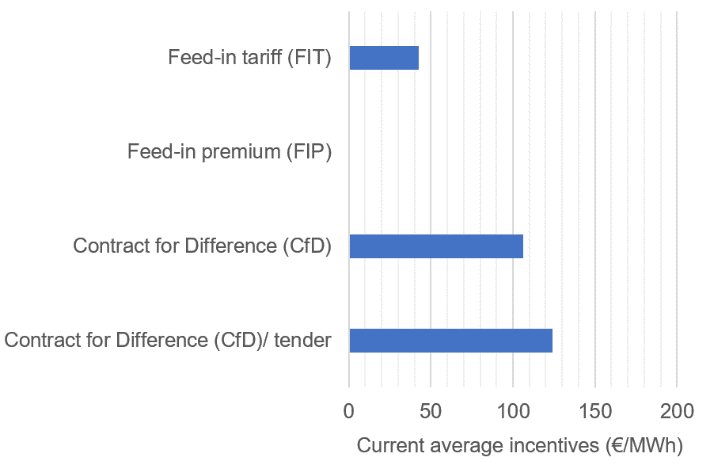 This figure informs the energy communities with regard to the available support scheme. In the UK, biogas production is supported by various schemes such as feed-in tariff, contract for difference and tender. The incentives vary from 40 to 120 €/MWh.
Reference
European Commission, “Optimal Use of Biogas from Waste Streams” An Assignment of the Potential of Biogas from Digestion in the EU beyond 2020.
Scarlat, N. “Biogas: Developments and perspectives in Europe”. Renewable Energy. 2018. 
European Commission, “Impact of the use of the biomethane and hydrogen potential on trans-European infrastructure”. 2020.
Banja, M. “Biomass for energy in the EU – The support framework”. Energy Policy. 2019.
Tour backup slidesDST Simple